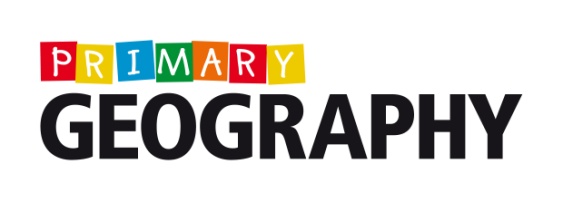 Changing Geographies: Using the front cover of Primary Geography
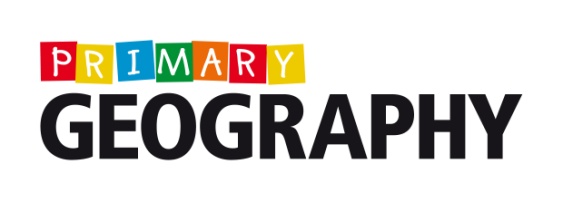 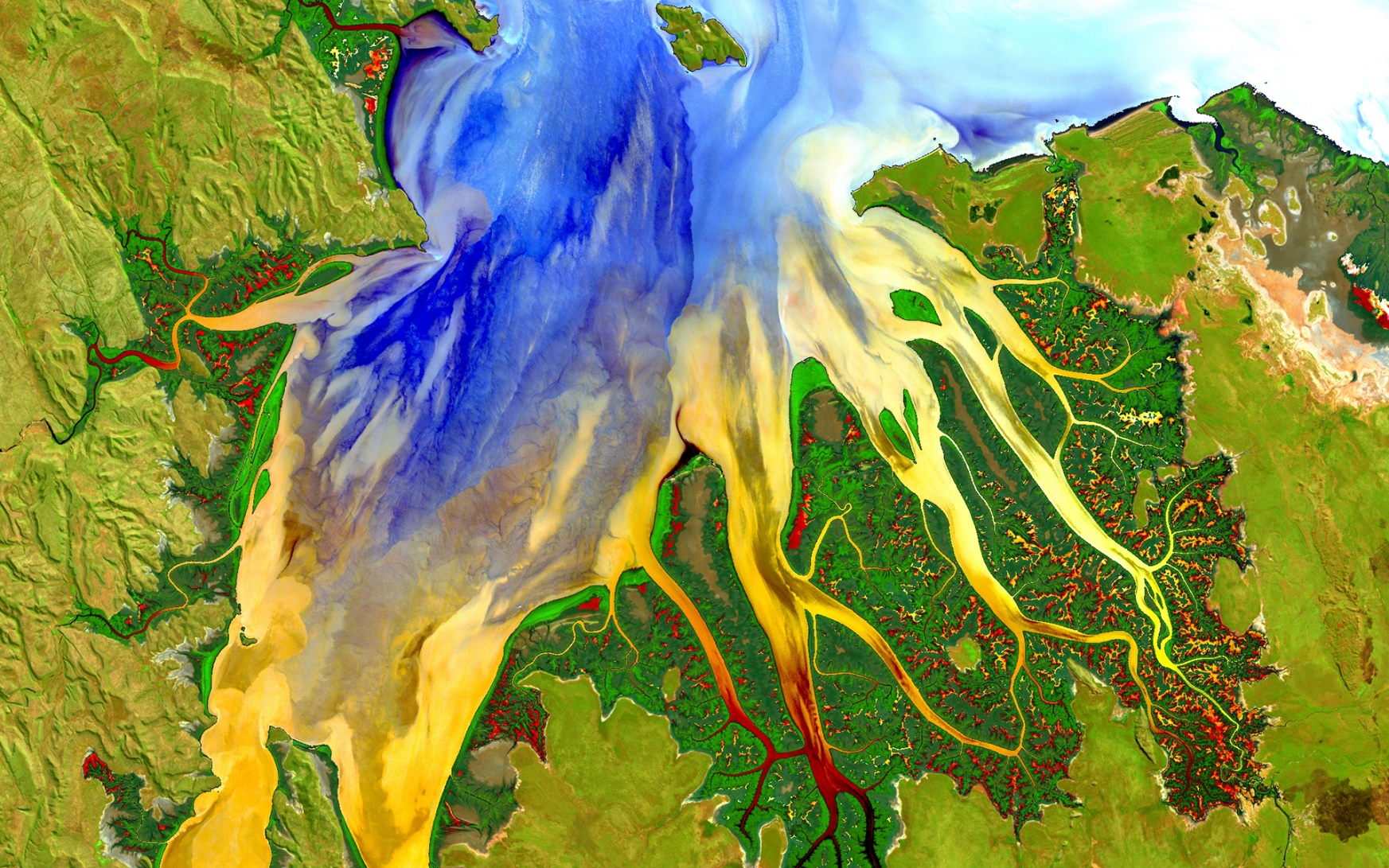 What can you see?
What is happening here?
Where might this be?
[Speaker Notes: Image © NASA]
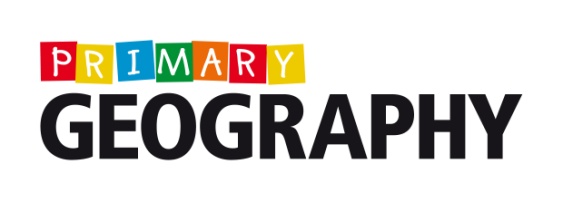 The image, captured by the Landsat 8 satellite, shows the view over Western Australia on May 12, 2013. The image shows rich sediment and nutrient patterns in a tropical estuary area and complex patterns and conditions in vegetated areas.
What do the words in bold above mean? Write a glossary then label the image.
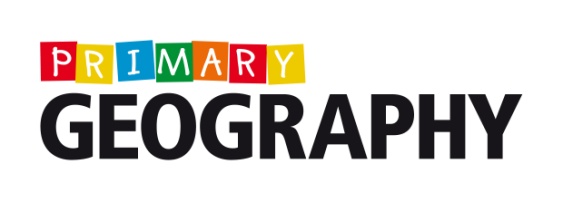 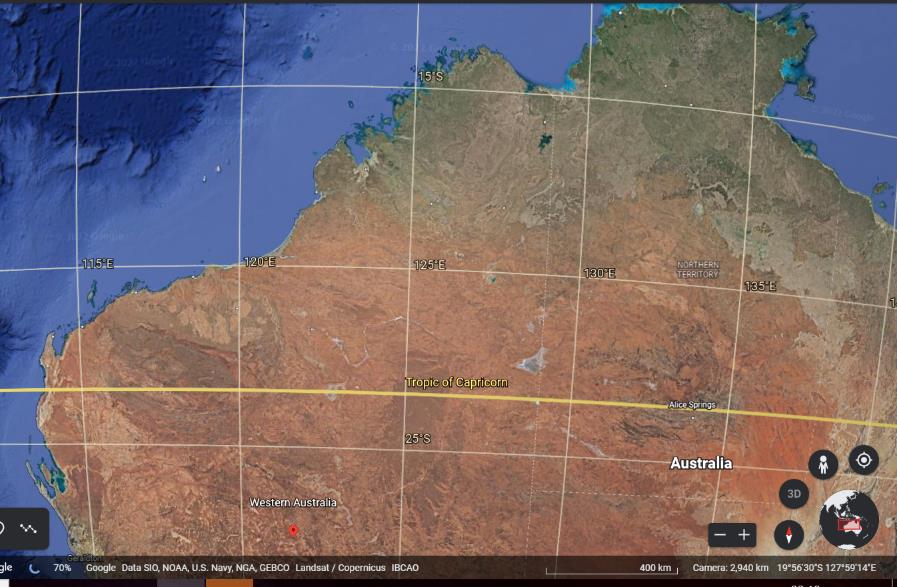 Use Google Earth to find a tropical estuary in Western Australia. Zoom in to look closely.
[Speaker Notes: Image © Google]
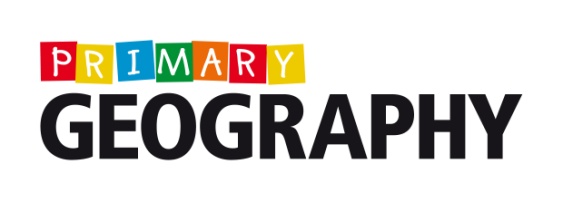 Click on the image here to view the Landsat 9 Fact Sheet.

What is Landsat Nine?
What does it do?
Why does it collect this data?
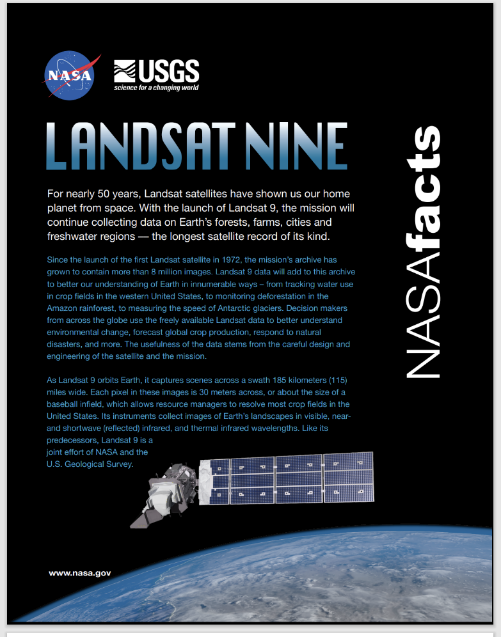 [Speaker Notes: https://landsat.gsfc.nasa.gov/wp-content/uploads/2019/09/L9-factsheet-web.pdf]